KIỀU Ở LẦU NGƯNG BÍCH
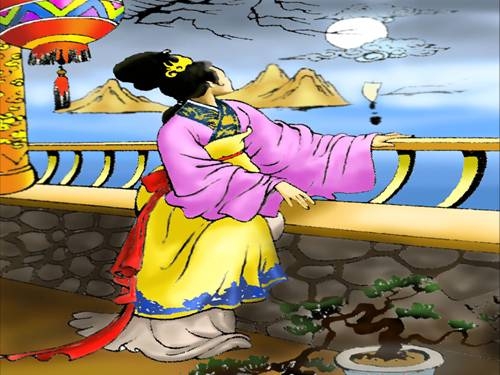 BÀI 1. TÓM TẮT KIẾN THỨC CƠ BẢN
A. TÌM HIỂU CHUNG
1. Vị trí đoạn trích:
– Nằm ở phần thứ hai “Gia biến và lưu lạc”. Sau khi biết mình bị lừa vào chốn lầu xanh,  Kiều uất ức định tự vẫn. Tứ Bà sợ mất vốn, bèn lựa lời khuyên giải, dụ dỗ. Mụ vờ chăm  sóc, thuốc thang, hứa hẹn khi nàng bình phục, sẽ gả cho người tử tế; rồi đưa Kiều ra giam  lỏng ở lầu Ngưng Bích, đợi thực hiện âm mưu mới. Sau đoạn này là việc Kiều bị Sở Khanh  lừa và phải chấp nhận làm gái lầu xanh. Đoạn trích nằm giữa hai biến cố đau xót. Đây là  những biến cố giúp ta hiểu những bàng hoàng tê tái và sự lo âu về tương lai của nàng Kiều.
2. Bố cục đoạn trích:
– Sáu câu đầu: Hoàn cảnh cô đơn, cay đắng xót xa của Kiều
– Tám câu tiếp: Nỗi thương nhớ Kim Trọng và cha mẹ của Kiều
– Tám câu cuối: Tâm trạng đau buồn, âu lo của Kiều qua cách nhìn cảnh vật.
B. CÁC KIẾN THỨC TRỌNG TÂM
1. Hoàn cảnh cô đơn, cay đắng xót xa của Kiều.
– Sáu câu thơ đầu gợi tả cảnh thiên nhiên nơi lầu Ngưng Bích với không gian, thời gian.
– Không gian nghệ thuật được miêu tả dưới con mắt nhìn của Thúy Kiều:
+ Lầu Ngưng Bích là nơi Kiều bị giam lỏng. Hai chữ “khóa xuân” đã nói lên điều đó.
+ Cảnh đẹp nhưng mênh mông, hoang vắng và lạnh lẽo:
++ Ngước nhìn xa xa, chỉ thấy dãy núi mờ nhạt.
++ Nhìn lên trời cao chỉ có “tấm trăng gần”. -> Thời gian chiều tối, gợi buồn.
++ Xa hơn nữa, nhìn ra “bốn bề bát ngát xa trông” là những cát vàng cồn nọ nối tiếp  nhau cùng với bụi hồng trên dặm dài thăm thẳm.
=>Nghệ thuật liệt kê, đối lập tương phản “non xa”/”trăng gần”, đảo ngữ, từ láy “bát
ngát”  gợi không gian rợn ngợp, vắng lặng không một bóng người. Đối diện với cảnh  ấy, Kiều cảm thấy trống trải cô đơn.
– Nàng đau đớn, tủi nhục cho thân phận của mình:
Bẽ bàng mây sớm đèn khuya
Nửa tình nửa cảnh như chia tấm lòng
+ Cụm từ “mây sớm đèn khuya” gợi thời gian tuần hoàn khép kín, quanh đi quẩn lại hết  “mây sớm” lại “đèn khuya”. Thời gian cứ thế trôi đi, rồi lặp lại, Kiều thấy tuyệt vọng với  tâm trạng cô đơn, buồn tủi, hổ thẹn đến “bẽ bàng”.
+ Bốn chữ “như chia tấm lòng” diễn tả nỗi niềm chua xót, nỗi lòng tan nát của Kiều.
=> Bút pháp chấm phá đặc sắc, khung cảnh làm nền cho Kiều thổ lộ tâm tình. Thiên nhiên  rộng lớn mà con người nhỏ bé, đơn côi.

2. Nỗi thương nhớ Kim Trọng và cha mẹ của Kiều.
* Chính trong hoàn cảnh cô đơn nơi đất khách quê người, tâm trạng của Kiều chuyển từ  buồn sang nhớ. Kiều nhớ người yêu, nhớ cha mẹ. Nỗi nhớ ấy được Nguyễn Du miêu tả xúc  động bằng những lời độc thoại nội tâm của chính nhân vật.
Trước hết, Kiều nhớ đến Kim Trọng bởi trong cơn gia biến, Kiều đã phải hi sinh mối tình  đầu đẹp đẽ để cứu gia đình, Kiều đã phần nào “đền ơn sinh thành” cho cha mẹ. Vì thế trong  lòng Kiều, Kim Trọng là người mất mát nhiều nhất, nỗi đau ấy cứ vò xé tâm can Kiều
khiến Kiều luôn nghĩ đến Kim Trọng.
+ Nàng nhớ đến cảnh mình cùng Kim Trọng uống rượu thề nguyền dưới ánh trăng.
Chữ “tưởng” ở đây có thể xem là một nhãn tự. Nguyễn Du không dùng chữ “nhớ” mà dùng  chữ “tưởng”. “Tưởng” vừa là nhớ, vừa là hình dung, tưởng tượng ra người mình yêu.
+ Thúy Kiều như tưởng tượng thấy, ở nơi xa kia, người yêu cũng đang hướng về mình,  đang ngày đêm đau đáu chờ tin nàng: “Tin sương luống những rày trông mai chờ”.
+ Rồi bất chợt, nàng liên tưởng đến thân phận “bên trời góc biển bơ vơ” của mình. Kiều  băn khoăn tự hỏi: “Tấm son gột rửa bao giờ cho phai”:
++ Câu thơ muốn nói tới tấm lòng son của Kiều, tấm lòng nhớ thương Kim Trọng sẽ
không bao giờ phai mờ, nguôi quên dù cho có gặp nhiều trắc trở trong đường đời.
++ Câu thơ còn gợi ra một cách hiểu nữa: Tấm lòng son trong trắng của Kiều bị những  kẻ như Tú Bà, Mã Giám Sinh làm cho dập vùi, hoen ố,biết bao giờ mới gột rửa được?
 Trong bi kịch tình yêu, Thúy Kiều có nỗi đau về nhân phẩm.
– Nhớ người yêu, Kiều cũng xót xa nghĩ đến cha mẹ:
+ Chữ “xót” diễn tả tấm lòng Kiều dành cho đấng sinh thành:
++ Nàng lo lắng xót xa nghĩ đến hình bóng tội nghiệp của cha mẹ, khi sáng sớm, lúc  chiều hôm tựa cửa ngóng tin con, hay mong chờ con đến đỡ đần
++ Nàng lo lắng không biết giờ đây ai là người chăm sóc cha mẹ khi thời tiết đổi thay.
++ Nàng xót xa khi cha mẹ ngày một thêm già yêu mà mình không được ở bên cạnh để  phụng dưỡng.
-> Tác giả đã sử dụng các thành ngữ “rày trông mai chờ”, “quạt nồng ấp lạnh”, “cách mấy
nắng mưa” và các điển tích, điển cố “sân Lai,gốc Tử”để nói lên tâm trạng nhớ thương, lo  lắng và tấm lòng hiếu thảo của Kiều dành cho cha mẹ.
=> Ở đây, Nguyễn Du đã miêu tả khách quan tâm trạng của Thúy Kiều vượt qua những  định kiến của tư tưởng phong kiến: đặt chữ tình trước chữ hiếu.
Trong cảnh ngộ khi ở lầu Ngưng Bích, Kiều là người đáng thương nhất nhưng nàng vẫn  quên mình để nghĩ đến người yêu, nghĩ đến cha mẹ.Qua đó chứng tỏ Kiều là con người  thủy chung hiếu nghĩa, đáng trân trọng.

3. Tâm trạng đau buồn, lo âu của Kiều qua cách nhìn cảnh vật.
– Điệp ngữ “buồn trông” được lặp lại 4 lần tạo âm hưởng trầm buồn, trở thành điệp khúc  diễn tả nỗi buồn đang dâng lên lớp lớp trong lòng Kiều. Cảnh vật thiên nhiên qua con mắt
của Kiều gợi nỗi buồn da diết:
+ Cánh buồm thấp thoáng lúc ẩn lúc hiện nơi cửa bể chiều hôm gợi hành trình lưu lạc mờ  mịt không biết đâu là bến bờ.
+ Cánh hoa trôi man mác trên ngọn nước mới sa gợi thân phận nhỏ bé, mỏng manh, lênh  đênh trôi dạt trên dòng đời vô định không biết đi đâu về đâu.
+ Nội cỏ rầu rầu trải rộng nơi chân mây mặt đất gợi cuộc sống úa tàn, bi thương, vô vọng  kéo dài không biết đến bao giờ.
+ Hình ảnh “gió cuốn mặt duềnh” và âm thanh ầm ầm của tiếng sóng “kêu quanh ghế ngồi”  gợi tâm trạng lo sợ hãi hùng như báo trước, chỉ ngay sau lúc này, dông bão của số phận sẽ  nổi lên, xô đẩy, vùi dập cuộc đời Kiều.
=> Bằng nghệ thuật ẩn dụ, hệ thống câu hỏi tu từ, các từ láy “thấp thoáng”, “xa xa”, “man  mác”,“rầu rầu”,”xanh xanh”,”ầm ầm”… góp phần làm nổi bật nỗi buồn nhiều bề trong tâm  trạng Kiều. Tác giả lấy ngoại cảnh để bộc lộ tâm cảnh. Cảnh được miêu tả từ xa đến gần;
màu sắc từ nhạt đến đậm; âm thanh từ tĩnh đến động; nỗi buồn từ man mác, mông lung đến
lo âu, kinh sợ, dồn đến cơn bão táp của nội tâm, cực điểm của cảm xúc trong lòng Kiều.  Toàn là hình ảnh về sự vô định, mong manh, sự dạt trôi, bế tắc, sự chao đảo nghiêng đổ dữ  dội. Lúc này, Kiều trở nên tuyệt vọng, yếu đuối nhất, vì thế nàng đã mắc lừa Sở Khanh để  rồi dấn thân vào cuộc đời ô nhục.
BÀI 2. CÁC DẠNG ĐỌC HIỂU
Đề số 1
Cho đoạn thơ sau:
Trước lầu Ngưng Bích khóa xuân,  Vẻ non xa tấm trăng gần ở chung.
Bốn bề bát ngát xa trông,
Cát vàng cồn nọ bụi hồng dặm kia.
Bẽ bàng mây sớm đèn khuya,  Nửa tình nửa cảnh như chia tấm lòng.
1. Đoạn thơ trên trích trong văn bản nào? Văn bản ấy trích trong tác phẩm nào? Do ai sáng  tác?
2. Xác định các phương thức biểu đạt có trong đoạn thơ trên?
3. Cụm từ “mây sớm đèn khuya” gợi tả điều gì?
4. Nêu nội dung chính của đoạn trên?
* Gợi ý giải
1. Trích trong văn bản “Kiều ở lầu Ngưng Bích”, văn bản trích trong tác phẩm “Truyện  Kiều” của Nguyễn Du
2. Các phương thức biểu đạt: tự sự, miêu tả
3. Gợi tả thời gian tuần hoàn, khép kín. Thời gian ở đây cũng như không gian đang giam  hãm con người, sớm với khuya, ngày với đêm, Kiều thui thủi một mình nơi quê người.
4. Nội dung chính: Hoàn cảnh cô đơn, tội nghiệp của Kiều ở lầu Ngưng Bích

Đề số 2
Đọc đoạn thơ sau và trả lời các câu hỏi bên dưới:
Tưởng người dưới nguyệt chén đồng,  Tin sương luống những rày trông mai chờ.
Bên trời góc bể bơ vơ
Tấm son gột rửa bao giờ cho phai  Xót người tựa cửa hôm mai
Quạt nồng ấp lạnh những ai đó giờ?
Sân Lai cách mấy nắng mưa  Có khi gốc tử đã vừa người ôm.
1. Đoạn thơ trên trích trong văn bản nào? Văn bản ấy trích trong tác phẩm nào? Do ai sáng
tác?
2. Xác định phương thức biểu đạt chính trong đoạn trên?
3. Chỉ ra và nêu tác dụng của biện pháp tu từ nghệ thuật có trong đoạn trên?
4. Viết đoạn văn từ 10 đến 15 câu nêu cảm nhận của em về đoạn trên?
* Gợi ý giải
1. Trích trong văn bản “Kiều ở lầu Ngưng Bích”, văn bản trích trong tác phẩm “Truyện  Kiều” của Nguyễn Du
2. Phương thức biểu đạt chính: tự sự  3.
- Biện pháp ẩn dụ: “tấm son gột rửa”. Tác giả mượn hình ảnh trừu tượng “tấm son” để chỉ
tấm lòng chung thủy, gắn bó của con người. Hình ảnh này được đặt bên cạnh hình ảnh cụ  thể “gột rửa”, tất cả đều có tác dụng giúp người đọc hình dung được tâm trạng của Kiều
đang day dứt, dằn vặt, tủi hổ vì thấy mình không còn trong trắng, đã phụ tình Kim Trọng.
- Nghệ thuật sử dụng thành ngữ “rày trông mai chờ”, “bên trời góc bể” để thể hiện tâm  trạng, nỗi nhớ người yêu, nhớ cha mẹ của Kiều
4. Tham khảo:
Nguyễn Du là một thiên tài văn học, một tác gia văn học tài hoa và lỗi lạc của văn học  Việt Nam. Ông được mệnh danh là thi sĩ của các nhà thi sĩ. Truyện Kiều là một tác phẩm
lớn nhất của Nguyễn Du là đỉnh cao chói lọi nhất của nghệ thuật thi ca. Đọc tác phẩm,  chúng ta không thể quên được đoạn trích "Kiều ở lầu Ngưng Bích".. Lầu Ngưng Bích chơi  vơi giữa biển khơi là điểm dừng chân đầu tiên trên con đường lưu lạc đầy cay đắng và tủi  nhục của Thúy Kiều. Đoạn trích "Kiều ở lầu Ngưng Bích" là nỗi cô đơn buồn tủi, niềm nhớ  thương da diết về quê hương gia đình và người thân của Kiều. Đó cũng là thể hiện tấm  lòng thủy chung hiếu thảo của nàng. Đến với tám câu thơ giữa là tâm trạng nhớ thương da  diết của Kiều về gia đình và người thân. Trước hết, Nguyễn Du để cho Kiều nhớ Kim  Trọng (điều này khác hẳn với Thanh Tâm tài nhân). Nàng đã từng uống rượu ăn thề cùng  Kim Trọng dưới ánh trăng nhưng rồi đã phải xót xa trao mối tình ngọt ngào ấy cho Thúy  Vân. Trên đường về Lâm Tri theo Mã giám Sinh nàng vẫn thương cho Kim Trọng trong  cô đơn buồn tủi: "Một trời thu để riêng ai một người". Giờ đây trong lúc mà thời gian cứ  trôi đi Kiều nhớ Kim Trọng là tưởng nhớ tới lời thề đôi lứa: "Tưởng người dưới nguyệt  chén đồng Tin sương luống những rày trông mai chờ Bên trời góc bể bơ vơ Tấm son gột  rửa bao giờ cho phai." Những lời thề nguyền đâu còn nữa, cái cây cầu trần thế mà Kiều và  Kim Trọng phải bước qua thật là éo le. Nàng tưởng tượng cái cảnh Kim Trọng đang hướng  về mình, đêm ngày đau đáu chờ tin mà uổng công vô ích "Tin sương luống những rày trông  mai chờ". Trong nỗi nhớ ấy người đọc nhận ra một tâm trạng xót xa đau đớn. Nàng tự hứa
"Tấm son gột rửa bao giờ cho phai". Đó là tấm lòng thủy chung son sắt thề non ước biển  của kẻ chung tình. Tiếp đó, là Kiều nhớ tới cha mẹ. Nghĩ tới song thân Kiều vô cùng thương  xót: Xót người tựa cửa hôm mai/ Quạt nồng ấp lạnh những ai đó giờ?/ Sân Lai cách mấy  nắng mưa, Có khi gốc tử đã vừa người ôm" Nàng nghĩ tới cái cảnh cha mẹ ngồi tựa cửa  ngóng con lúc sáng sớm hay buổi chiều tà. Vậy mà vẫn bặt vô âm tín. Nàng xót xa lúc cha  mẹ già yếu không có ai chăm sóc phụng dưỡng chăm nom. Tâm trạng nhớ thương vời vợi  cùng với nỗi xót xa thể hiện sâu sắc tấm lòng hiếu thảo của nàng. Rất nhiều từ ngữ lấy từ  điển cố cùng với từ ngữ dân gian vừa nói được thời gian xa cách, vừa nói đến sự tàn phai  khốc liệt của thiên nhiên đối với con người. Ngôn ngữ độc thoại nội tâm, phong cách cổ  điển hài hòa với phong cách dân tộc tạo nên những vần thơ biểu cảm thể hiện một tâm  trạng bi kịch, một cảnh ngộ đầy bi kịch của Kiều. Trong cảnh bình rơi trâm gãy Kiều là  người đáng thương nhất nhưng nàng không nghĩ đến mình mà vẫn nhớ thương cha mẹ và  người thân. Kiều thực sự là người tình thủy chung một người con hiếu thảo có tấm lòng vị  tha đáng trân trọng. Đoạn trích "Kiều ở lầu Ngưng Bích" là một trong những đoạn thơ tả  cảnh ngụ tình hay nhất Truyện Kiều. Ngòi bút của ông đi sâu vào từng ngõ ngách tâm tư  sâu kín của nàng Kiều khiến người đọc thực sự rung động xót xa. Cảnh trong tình, tình
trong cảnh cứ hòa quyện đan xen làm nổi bật chủ đề đoạn thơ. Bức tranh tâm trạng của  người con gái họ Vương vì thế neo đậu mãi trong lòng người đọc.

Đề số 3
Đọc đoạn thơ sau và trả lời các câu hỏi bên dưới:
Tưởng người dưới nguyệt chén đồng,  Tin sương luống những rày trông mai chờ.
Bên trời góc bể bơ vơ
Tấm son gột rửa bao giờ cho phai  Xót người tựa cửa hôm mai
Quạt nồng ấp lạnh những ai đó giờ?
Sân Lai cách mấy nắng mưa  Có khi gốc tử đã vừa người ôm.
1. Em hãy nêu nội dung của đoạn thơ trên?
2. Cụm từ “tấm son” có nghĩa gì?
3. Nêu dụng ý nghệ thuật của tác giả khi sử dụng từ “tưởng” và “xót” trong đoạn thơ trên.
4. Thành ngữ nào được sử dụng trong đoạn trích trên?
5. Viết đoạn văn theo phương pháp diễn dịch nêu cảm nhận của em về tâm trạng của nhân  vật Kiều trong đoạn thơ trên.
* Gợi ý giải
1. Nội dung: Nỗi lòng thương nhớ Kim Trọng và cha mẹ của Thúy Kiều
2. “Tấm son” chỉ tấm lòng thủy chung, son sắt, gắn bó  3.
- “Tưởng” nghĩa là mong nhớ, mơ màng, đang nghĩ tới, đang hình dung rất rõ hình ảnh
người yêu nơi phương xa của Thúy Kiều. Từ “tưởng” vừa bộc lộ cảm xúc, vừa miêu tả  hoạt động của tư duy đó chính là “nghĩ”.
- “Xót” là chỉ khi nghĩ về cha mẹ, Kiều ngập tràn thương xót, nàng xót cho cha mẹ già sớm  chiều tựa cửa ngóng tin con, nàng xót xa, lo lắng cho cha mẹ vì ở nhà không ai phụng
dưỡng, đỡ đần.
4. Thành ngữ: rày trông mai chờ, bên trời góc bể
5. Tham khảo đoạn văn đề số 2
Đề số 4
Đọc đoạn thơ sau và trả lời các câu hỏi bên dưới:
Tưởng người dưới nguyệt chén đồng,  Tin sương luống những rày trông mai chờ.
Bên trời góc bể bơ vơ
Tấm son gột rửa bao giờ cho phai  Xót người tựa cửa hôm mai
Quạt nồng ấp lạnh những ai đó giờ?
Sân Lai cách mấy nắng mưa  Có khi gốc tử đã vừa người ôm.
1. Nêu vị trí đoạn trích “Kiều ở lầu Ngưng Bích”?
2. Tìm từ láy trong đoạn trích trên?
3. Em hãy nhận xét về trình tự thương nhớ của Thúy Kiều trong đoạn trích trên. Theo em  thứ tự đó có hợp lý không?
4. “Người tựa cửa hôm mai” được nói tới trong đoạn thơ trên là ai? Những suy nghĩ của  nàng Kiều về người đó được thể hiện như thế nào?
5. Viết đoạn văn theo phương pháp diễn dịch nêu cảm nhận của em về tâm trạng của nhân  vật Kiều trong đoạn thơ trên.
* Gợi ý giải
1. Vị trí đoạn trích: Đoạn trích nằm ở phần thứ hai (Gia biến và lưu lạc). Sau khi biết mình  bị lừa vào chốn lầu xanh, Kiều uất ức định tự vẫn. Tú bà vờ hứa hẹn Kiều bình phục sẽ gả  chồng cho nàng vào nơi tử tế, rồi đưa Kiều giam lỏng ở lầu Ngưng Bích, đợi thực hiện âm  mưu mới.
2. Từ láy: bơ vơ
3. Để Kiều nhớ về Kim Trọng trước vì:
- Không thể để Kiều nhớ về cha mẹ trước nhớ về Kim Trọng sau.
- Trước hết, nàng đau đớn nhớ tới chàng Kim, điều này vừa phù hợp với quy luật tâm lý
của một người thanh niên đang yêu (tâm lí con người tuổi thanh xuân), vừa thể hiện sự tinh  tế của ngòi bút Nguyễn Du.
- Kiều nhớ Kim Trọng trước rồi mới nhớ đến cha mẹ vì nàng cảm thấy mình có lỗi không
giữ được lời hẹn ước với chàng Kim. Còn với cha mẹ dù sao Kiều cũng đã phần nào làm  tròn chữ hiếu khi bán mình cứu cha và em.
4. “Tựa cửa hôm mai” ý chỉ cha mẹ của Thúy Kiều đang tựa cửa trông chờ tin con.
- Suy nghĩ của Kiều về cha mẹ:
+ Nàng xót cho cha mẹ già sớm chiều tựa cửa ngóng tin con, nàng xót xa, lo lắng cho  cha mẹ vì ở nhà không ai phụng dưỡng, đỡ đần.
5. Tham khảo đoạn văn đề số 2
BÀI 3. CÁC DẠNG ĐỀ VIẾT TẬP LÀM VĂN
I. PHÂN TÍCH 8 CÂU THƠ CUỐI ĐOẠN TRÍCH “KIỀU Ở LẦU NGƯNG BÍCH”.  Hướng dẫn: Bút pháp tả cảnh ngụ tình của Nguyễn Du trong 8 câu cuối “Kiều ở lầu Ngưng  Bích”
–  Đoạn thơ này được xem là kiểu mẫu của lối thơ tả cảnh ngụ tình trong văn chương cổ  điển. Để diễn tả tâm trạng Kiều – Nguyễn Du đã sử dụng bút pháp tả cảnh ngụ tình “tình  trong cảnh ấy, cảnh trong tình này” để khắc hoạ tâm trọng của Kiều lúc bị giam lỏng ở lầu  Ngưng Bích. – Đây là 8 câu thơ thực cảnh mà cũng là tâm cảnh. Mỗi biểu hiện của cảnh  đồng thời là một ẩn dụ về tâm trạng của người – mỗi một cảnh lại khơi gợi ở Kiều những  nỗi buồn khác nhau, với những lý do buồn khác nhau trong khi nỗi buồn đã đầy ắp tâm  trạng để rồi tình buồn lại tác động vào cảnh, khiến cảnh mỗi lúc lại buồn hơn, nỗi buồn  mỗi lúc một ghê gớm, mãnh liệt hơn.
–     Cách sử dụng ngôn ngữ độc thoại, điệp ngữ. Bốn bức tranh, bốn nỗi buồn đều được  tác giả khắc hoạ qua điệp từ “buồn trông” đứng đầu mỗi câu có nghĩa là buồn mà trông ra  bốn phía, trông ngóng một cái gì mơ hồ sẽ đến làm thay đổi hiện tại, nhưng trông mà vô  vọng. “Buồn trông” có cái thảng thốt lo âu, có cái xa lạ bút tầm nhìn, có cả dự cảm hãi  hùng của người con gái ngây thơ lần đầu lại bước giữa cuộc đời ngang ngược. Điệp ngữ
“buồn trông” kết hợp với các hình ảnh đứng sau đã diễn tả nỗi buồn với nhiều sắc độ khác  nhau. Điệp ngữ lại được kết hợp với các từ láy chủ yếu là những từ láy tượng hình, dồn  dập, chỉ có một từ láy tượng thanh ở câu cuối tạo nên nhịp điệu, diễn tả nỗi buồn ngày một  tăng, dâng lên lớp lớp, nỗi buồn vô vọng, vô tận. Điệp ngữ tạo âm hưởng trầm buồn, trở  thành điệp khúc của đoạn thơ cũng là điệp khúc của tâm trạng.
Cảnh 1: Buồn trông cửa bể chiều hôm,
………Thuyền ai thấp thoáng cánh buồm xa xa.
Một cánh buồm thấp thoáng nơi cửa biển là một hình ảnh rất đắt để thể hiện nội tâm nàng  Kiều. Một cánh buồm nhỏ nhoi, đơn độc giữa biển nước mênh mông trong ánh sáng le lói  cuối cùng của mặt trời sắp tắt; cũng như Kiều trong không gian vắng lặng của hiện tại nhìn  về phương xa với nỗi buồn nhớ da diết về gia đình, quê hương. Con thuyền gần như mất  hút, vẫn còn lênh đênh giữa dòng đời, biết bao giờ mới được trở về sum họp, đoàn tụ với  những người thân yêu.
Cảnh 2: Buồn trông ngọn nước mới ra,
……………….Hoa trôi man mác biết là về đâu?
Những cánh hoa tàn lụi trôi man mác trên ngọn nước mới xa khi Kiều càng buồn hơn bởi  nàng như nhìn thấy trong đó thân phận mình lênh đênh, vô định, ba chìm bảy nổi giữa sóng  nước cuộc đời, không biết rồi sẽ trôi dạt đi đâu, sẽ bị dập vùi ra sao.

Cảnh 3: Buồn trông ngọn cỏ rầu rầu,
……………………Chân mây mặt đất một màu xanh xanh.
Nội cỏ “rầu rầu”, “xanh xanh” – sắc xanh héo úa, mù mịt, nhạt nhoà trải dài từ chân mây
đến mặt đất, còn đâu cái “xanh tận chân trời” như sắc cỏ trong tiết Thanh minh khi Kiều  còn trong cảnh đầm ấm. Màu xanh này gợi cho Kiều một nỗi chán ngán, vô vọng vì cuộc  sống cô quạnh và những chuỗi ngày vô vị, tẻ nhạt không biết kéo dài đến bao giờ.
Cảnh 4: Buồn trông gió cuốn mặt duềnh
……………………...Ầm ầm tiếng sóng kêu quanh ghế ngồi.
Dường như nỗi buồn càng lúc càng tăng, càng dồn dập. Một cơn “gió cuốn mặt duềnh” làm  cho tiếng sóng bỗng nổi lên ầm ầm như vây quanh ghế Kiều ngồi. Cái âm thanh “ầm ầm
tiếng sóng” ấy chính là âm thanh dữ dội của cuộc đời phong ba bão táp đã, đang ập đổ  xuống đời nàng và còn tiếp tục đè nặng lên kiếp người nhỏ bé ấy trong xã hội phong kiến
cổ hủ, bất công. Tất cả là đợt sóng đang gầm thét, rì rào trong lòng nàng. Lúc này Kiều
không chỉ buồn mà còn lo sợ, kinh hãi như rơi dần vào vực thẳm một cách bất lực. Nỗi  buồn ấy đã dâng đến tột đỉnh, khiến Kiều thực sự tuyệt vọng. Thiên nhiên chân thực, sinh  động nhưng cũng rất ảo. Đó là cảnh được nhìn qua tâm trạng theo quy luật “Cảnh nào cảnh  chẳng đeo sầu – Người buồn cảnh có vui đâu bao giờ”.
– Cảnh được miêu tả từ xa đến gần, màu sắc từ nhạt đến đậm, âm thanh từ tĩnh đến động  để diễn đạt nỗi buồn từ man mác, mông lung đến lo âu, kinh sợ, dồn đến bão táp nội tâm  cực điểm của cảm xúc trong lòng Kiều. Tất cả là hình ảnh về sự vô định, mong manh, sự  dạt trôi bế tắc, sự chao đảo, nghiêng đổ dữ dội. Lúc này Kiều trở nên tuyệt vọng, yếu đuối  nhất. Cũng vì thế mà nàng đã mắc lừa Sở Khanh để rồi dấn thân vào cuộc đời “thanh lâu  hai lượt, thanh y hai lần”.
=>Tóm lại:
Cảnh thiên nhiên là cái cớ để tác giả bộc lộ cảm xúc của mình.
II. CẢM NHẬN CỦA EM VỀ TÂM TRẠNG CỦA THÚY KIỀU KHI Ở LẦU  NGƯNG BÍCH QUA NGHỆ THUẬT MIÊU TẢ TÂM LÍ NHÂN VẬT CỦA  NGUYỄN DU.
1. Mở bài: Giới thiệu chung về đoạn trích (Đoạn thơ hay nhất biểu hiện bút pháp nghệ thuật  đặc sắc về tự sự, tả cảnh ngụ tình, ngôn ngữ độc thoại thể hiện nỗi lòng và tâm trạng của  nhân vật Thuý Kiều)

2. Thân bài:
a. Tâm trạng của Thuý Kiều khi ở lầu Ngưng Bích:
- Đó là tâm trạng cô đơn buồn tủi, đau đớn xót xa
- Nàng nhớ đến Kim trọng, thương chàng
- Nàng thương cha mẹ già thiếu người chăm sóc.
- Nàng nghĩ về hiện tại của bản thân thì thấy buồn dâng lớp lớp như tâm trạng ngổn ngang  trước một tương lai mờ mịt, bế tắc.
b. Nghệ thuật miêu tả tâm lý của Nguyễn Du:
- Nhà thơ sử dụng ngoại cảnh để tả tâm cảnh.
- Vừa tạo ra sự đối lập thiên nhiên rộng lớn- con người nhỏ bé cô đơn vừa tạo ra sự tương  đồng: cảnh ngổn ngang - tâm trạng ngổn ngang, cảnh mờ mịt nhạt nhòa - tâm trạng u buồn,  bế tắc.
- Nguyễn Du sử dụng điệp ngữ, các từ láy tạo nên sự trùng điệp như nỗi lòng của Kiều  đang "Lớp lớp sóng dồi"
3. Kết bài:
- Khẳng định nghệ thuật vịnh cảnh ngụ tình đặc sắc của đại thi hào Nguyễn Du.
- Xót thương số phận tài hoa bạc mệnh của Thuý Kiều.
- Căm ghét xã hội phong kiến xấu xa, thối nát, tàn bạo.
III. NÊU CẢM NHẬN CỦA EM VỀ SỐ PHẬN CỦA NGƯỜI PHỤ NỮ VIỆT NAM  DƯỚI CHẾ ĐỘ XÃ HỘI PHONG KIẾN THÔNG QUA HÌNH ẢNH VŨ THỊ THIẾT
- (CHUYỆN NGƯỜI CON GÁI NAM XƯƠNG) VÀ THUÝ KIỀU - (TRUYỆN KIỀU
- NGUYỄN DU).
1. Mở bài:
- Nhấn mạnh về số phận bất hạnh của người phụ nữ việt nam xưa.
- Giới thiệu hai tác phẩm Chuyện Người con gái nam xương- Nguyễn Dữ và Truyện Kiều
- Nguyễn Du).
2. Thân bài:
- Số phận bi kịch của người phụ nữ xưa:
+ Đau khổ, bất hạnh, oan khuất tài hoa bạc mệnh, hồng nhan đa truân.
( - Không được sum họp vợ chồng hạnh phúc, một mình nuôi già, dạy trẻ, bị chồng nghi  oan , phải tìm đến cái chết, vĩnh viễn không thể đoàn tụ với gia đình chồng con… - Nàng  vũ thị Thiết.
- Số phận vương Thuý Kiều: Bi kịch tình yêu, mối tình đầu tan vỡ, phải bán mình chuộc  cha, thanh lâu hai lượt thanh y hai lần ( Hai lần tự tử, hai lần đi tu, hai lần phải vào lầu
xanh, hai lần làm con ở) quyền sống và quyền hạnh phúc bị cướp đoạt nhiều lần…).
+ Cảm thương xót xa cho cuộc đời của những người phụ nữ xưa. Căm giận xã hội phong  kiến bất công tàn bạo đã trà đạp lên nhân phẩm cuộc đời họ…
- Vẻ đẹp, nhân phẩm của họ:
+ Tài sắc vẹn toàn:
+ Chung thuỷ son sắt (Vũ Thị Thiết)
+ Tài sắc hiếu thảo nhân hậu, bao dung khát vọng tụ do công lý và chính nghĩa (Thuý  Kiều).
3. Kết bài:
- Nêu cảm nhận bản thân. (Xót xa thương cảm)
- Bày tỏ thái độ không đồng tình, lên án chế độ xã hội phong kiến bất công vô nhân đạo  xưa).
- Khẳng định sự ưu việt của chế độ xã hội chủ nghĩa hôm nay…
IV. PHÂN TÍCH DIỄN BIẾN TÂM TRẠNG THUÝ KIỀU QUA ĐOẠN TRÍCH  “KIỀU Ở LẦU NGƯNG BÍCH” TRÍCH TRONG “TRUYỆN KIỀU” CỦA NGUYỄN  DU.
1. Mở bài
Đoạn thơ “Kiều ở lầu Ngưng Bích" dài 32 câu trích trong "Truyện Kiều" là những "Câu  thơ còn đọng nỗi đau nhân tình" (Tố Hữu). Bao biến cố khủng khiếp đã diễn ra: tai bay vạ  gió, cha và em bị tù tội, gia sản bị bọn sai nha "đầu trâu mặt ngựa" cướp “sạch sành sanh...",  phải bán mình chuộc cha, trao duyên cho em, Kiều rơi vào tay Mã Giám Sinh - Tú Bà. Sau  khi "thất thân" bởi Mã Giám Sinh, bị mụ Tú Bà làm nhục, Kiều tự vẫn nhưng đã được cứu  sống. Tú Bà dỗ dành Kiều:
“Người còn thì của hãy còn,
Tìm nơi xứng đáng là con cái nhà... ”.
Kiều được Tú Bà đưa ra lầu Ngưng Bích với lời hứa “con hãy thong dong", nhưng thật ra  là nàng bị giam lỏng. Lầu Ngưng Bích là một điểm dừng chân của Thúy Kiều trên con
đường lưu lạc đầy máu và nước mắt, cay đắng và tủi nhục suốt 10 năm trời.
Đoạn thơ không chỉ biểu lộ tình cảm xót thương của Nguyễn Du đối với kiếp người bạc  mệnh mà còn thể hiện một bút pháp nghệ thuật đặc sắc về tự sự, về tả cảnh ngụ tình, về  ngôn ngữ độc thoại để biểu đạt nỗi lòng và tâm trạng của nhân vật Thúy Kiều.

2. Thân bài
a. Sáu câu đầu đoạn trích là một không gian nghệ thuật và một tâm trạng nghệ thuật cùng  xuất hiện. Có “non xa” và "tấm trăng gần”; có "cát vàng cồn nọ” và "bụi hồng dặm bia".
Giữa một thiên nhiên vắng lặng và mênh mông, không một bóng người, Kiều chỉ còn biết  "Bốn bề bát ngát xa trông". Một cảm giác cô đơn, buồn tủi và bẽ bàng cho thân phận mình,  duyên số mình. Chỉ có một mình một bóng đối diện với "mây sớm đèn khuya", nỗi lòng  người con gái lưu lạc đau khổ, tủi nhục và ngao ngán vô cùng:
“Bẽ bàng mây sớm đèn khuya,  Nửa tình nửa cảnh như chia tấm lòng”.
Bốn chữ "như chia tấm lòng" diễn tả một nỗi niềm, một nỗi lòng tan nát, đau thương. Vì
thế, tuy sống giữa một khung cảnh đẹp êm đềm, có non xa và trăng gần - nhưng nàng vẫn  thấy cô đơn, bẽ bàng, bởi lẽ "Người buồn cảnh có vui đâu bao giờ". Kiều sao không khỏi
cô đơn, bẽ bàng trong một cảnh ngộ đầy bi kịch:
"Chung quanh những nước non người,  Đau lòng lựu lạc nên vài bốn câu”.
b. Tám câu thơ tiếp theo nói lên niềm tưởng nhớ người yêu và nỗi xót thương cha mẹ của
Thúy Kiều khi sống một mình trong lầu Ngưng Bích. Với Kim Trọng thì Kiều "Tưởng  người...". Với cha mẹ thì nàng đã "xót người...", mỗi đối tượng Kiều có mỗi nỗi thương  nhớ riêng.
Trên đường theo Mã Giám Sinh về Lâm Tri, Kiều thương Kim Trọng cô đơn, đau khổ
"Một trời thu để riêng ai một người". Đối với cha mẹ Kiều khắc khoải "Nghe chim như  nhắc tấm lòng thần hôn". Lần này, Kiều tưởng nhớ chàng Kim, nhớ lời thề dưới trăng đêm  tình tự "dưới nguyệt chén đồng", thương người yêu đau khổ "rày trông mai chờ" và "bơ  vơ" cô đơn, sâu tủi. Đến bao giờ mới nguôi, mới "phai" được nỗi thương nhớ ấy? Những  từ ngữ, hình ảnh chỉ không gian và thời gian cách biệt như: "dưới nguyệt chén đồng", "tin  sương”, "rày trông mai chờ", "bên trời góc bể", "tấm son gột rửa..." đã diễn tả và bộc lộ  một cách sâu sắc cảm động tình cảm thương nhớ người yêu trong mối tình đầu, nay vì cảnh  ngộ mà chia lìa đau đớn:
“Tưởng người dưới nguyệt chén đồng,  Tin sương luống những rày trông mai chờ.
Bên trời góc bể bơ vơ,
Tấm son gột rửa bao giờ cho phai”.
Các động từ - vị ngữ: “tưởng", "trông, "chờ", "bơ vơ”, “gột rửa, "phai" đã liên kết thành
một hệ thống ngôn ngữ độc thoại biểu đạt nội tâm nhân vật trữ tình. Kiều nhớ người yêu  khôn nguôi, xót xa cho mối tình đã nặng lời thề son sắt mà bị tan vỡ!

Nhớ chàng Kim rồi Kiều xót thương cha mẹ. Các từ ngữ chỉ thời gian xa cách: “hôm  mai", "cách mấy nắng mưa", các thi liệu, điển cố văn học Trung Hoa như: "sân Lai", "gốc  tử” và thành ngữ “quạt nồng ấp lạnh", đặc biệt hình ảnh mẹ già "tựa cửa hôm mai" đợi chờ,  trông ngóng đứa con lưu lạc quê người đã cực tả nỗi nhớ thương cha mẹ, nỗi đau buồn của  đứa con gái đầu lòng không thể, không được chăm sóc phụng dưỡng cha mẹ, khi song thân  đã già yếu, khi “gốc tử đã vừa người ôm”.
Nguyễn Du đã sử dụng ngôn ngữ độc thoại kết hợp hài hòa giữa phong cách cổ điển và  phong cách dân tộc, tạo nên những vần thơ biểu cảm thể hiện một tâm trạng bi kịch, một
cảnh ngộ đầy bi kịch của Thúy Kiều. Trong chia lìa “trâm gãy gương tan” nàng vẫn dành  cho "người tình chung" bao tình thương nhớ "muôn vàn ái ân”. Là một đứa con chí hiếu,
giàu đức hi sinh, khi cha mẹ già yếu không được sớm hôm phụng dưỡng, Kiều càng nhớ
thương càng xót xa. Giọng thơ rưng rưng lệ, nỗi đau của nàng Kiều như thấm vào cảnh vật,  thời gian và lòng người bấy lâu nay:
"Xót người tựa cửa hôm mai,  Quạt nồng ấp lạnh những ai đó giờ?
Sân Lai cách mấy nắng mưa,  Có khi gốc tử đã vừa người ôm”.
c. Tám câu cuối đoạn, điệp ngữ “buồn trông" xuất hiện bốn lần, đứng ở vị trí đầu câu 6 của
mỗi cặp lục bát.
Hai chữ "buồn trông" là cảm xúc chủ đạo của tâm trạng "tê tái' đau thương; thương mình  và thương người thân, thương cho thân phận và duyên số... "Buồn trông" vì càng buồn thì  càng trông, càng trông lại càng buồn. Đây là đoạn
thơ tả cảnh ngụ tình hay nhất trong "Truyện Kiều". Cứ mỗi cặp lục bát là một nét tâm trạng  "buồn trông". Ngoại cảnh và tâm cảnh, khung cảnh thiên nhiên và diễn biến tâm trạng của  nhân vật được diễn tả qua một hệ thống hình tượng và ngôn ngữ mang tính ước lệ, mở ra
một trường liên tưởng bi thương:
“Buồn trông cửa bể chiều hôm,  Thuyền ai thấp thoáng cánh buồm xa xa”.
Cửa bể mênh mông lúc ngày tàn chiều hôm càng làm tăng nỗi buồn đau cô đơn của kiếp  người lưu lạc. "Thuyền ai" lúc ẩn lúc hiện "thấp thoáng cánh buồm xa xa" đầy ám ảnh.  "Buồn trông" con thuyền "ai" xa lạ, cánh buồm xa xa "thấp thoáng”, Kiều càng nghĩ đến  thân phận bơ vơ của mình nơi quê người đất khách.
Rồi nàng lại "buồn trông" về phía “ngọn nước mới sa”, dõi theo những cánh hoa trôi dạt  và tự hói “về đâu", đến phương trời vô định nào. Cánh hoa trôi man mác ấy tượng trưng  cho số phận chìm nổi trên dòng đời không biết về đâu, đến đâu - Kiểu nhìn hoa trôi trên  ngọn nước mà cảm thương cho số phận của mình:
"Buồn trông ngọn nước mới sa,  Hoa trôi man mác biết là về đâu?"
Sau hai câu hỏi tu từ về "thuyền ai", về hoa trôi “biết là về đâu?", Kiều "buồn trông" về
bốn phía "chân mây mặt đất" về nội cỏ, nàng chỉ nhìn thấy trên cái nền xanh xanh -mịt mờ  bao la là màu sắc tàn úa, vàng héo "dầu dầu" của nội cỏ. Màu sắc tê tái thê lương ấy đã  phản chiếu nỗi đau tê tái của người con gái lưu lạc:
“Buồn trông nội cỏ dầu dầu,
Chân mây mặt đất một màu xanh xanh”.
"Nội cỏ dầu dầu" tàn úa hiện lên giữa màu "xanh xanh" nhạt nhòa của "chân mây mặt  đất" chính là tâm trạng lo âu của Kiều khi nghĩ đến tương lai mờ mịt, héo tàn của mình.  Sắc cỏ "dầu dầu" ấy, nàng đã một lần nhìn thấy mới ngày nào trên nấm mồ Đạm Tiên:
"Sè sè nấm đất bên đường,
dầu dầu ngọn cỏ nửa vàng nửa xanh”.
Nhìn xa rồi nhìn gần, vừa "buồn trông" vừa lắng tai nghe. Nghe tiếng gió, gió gào, "gió  cuốn" trên mặt duềnh. Nghe tiếng "ầm ầm" của sóng, không phải là sóng reo mà "sóng
kêu". Gió và sóng đang bủa vây "xung quanh ghế ngồi". Một tâm trạng cô đơn lẻ loi đang  trải qua những giờ phút hãi hùng, ghê sợ, lo âu. Phải chăng âm thanh dữ dội ấy của gió và  sóng là biểu tượng cho những tai họa khủng khiếp đang bủa vây, sắp giáng xuống số phận  người con gái "nhỏ bé" đáng thương? Kiều "buồn trông” mà lo âu sợ hãi:
"Buồn trông gió cuốn mặt duềnh,  Ầm ầm tiếng sóng kêu quanh ghế ngồi".
Bức tranh "nước non người", cận cảnh là lầu Ngưng Bích, viễn cảnh là con thuyền và
cánh buồm xa xa trên cửa bể chiều hôm, là ngọn nước và hoa trôi, là nội cỏ dầu dầu giữa  màu xanh  xanh chân mây mặt đất, là gió cuốn và tiếng sóng ầm ầm kêu nơi mặt
duềnh...mang ý nghĩa tượng trưng và giàu giá trị thẩm mĩ. Màu sắc ấy, âm thanh ấy của
thiên nhiên vừa bao la mờ mịt, vừa dữ dội, tất cả như đang bủa vây người con gái lưu lạc  đau thương trong nỗi buồn đau hãi hùng, lẻ loi.

3. Kết bài
Những chặng đường đầy cạm bẫy, nhiều máu và nước mắt có "ma đưa lối, quỷ đem  đường",... đối với Kiều đang ở phía trước. Đoạn thơ "Kiều ở lầu Ngưng Bích" như chứa  đầy lệ. Lệ của người con gái lưu lạc, đau khổ vì cô đơn lẻ loi, buồn thương chua xót vì mối  tình đầu tan vỡ, xót xa vì thương nhớ mẹ cha, lo sợ cho thân phận, số phận mình. Lệ của  nhà thơ, một trái tim nhân đạo bao la đồng cảm, xót thương cho người thiếu nữ tài sắc, hiếu  thảo mà bạc mệnh. Các từ láy: “bát ngát, bẽ bàng, bơ vơ, thấp thoáng, xa xa, man mác, dầu  dầu, xanh xanh, ầm ầm…” kết hợp với điệp ngữ "buồn trông" đã tạo nên sắc điệu trữ tình  thẩm mĩ và tô đậm cảm hứng nhân đạo. Đó là giá trị văn chương đích thực đoạn thơ Kiều  ở lầu Ngưng Bích".
V. CÓ Ý KIẾN CHO RẰNG ĐOẠN THƠ "KIỀU Ở LẦU NGƯNG BÍCH" LÀ MỘT  BỨC TRANH TÂM TÌNH ĐẦY XÚC ĐỘNG. EM HÃY PHÂN TÍCH ĐOẠN THƠ  ĐỂ LÀM RÕ Ý KIẾN TRÊN
1. Mở bài
Sau khi Kiều bị Mã Giám Sinh lừa gạt, nàng rơi vào nanh vuốt mụ Tú Bà bán thịt buôn  người. Hiểu ra tình cảnh nhục nhã, éo le của mình, Kiều đã liều tự sát. Sợ bị mất món lời  to, Tú Bà hoảng hốt vội cứu sống Kiều và tạm cho nàng ra ở lầu Ngưng Bích, với lời hứa  sẽ gả chồng tử tế cho nàng. Trong những ngày này, Kiều sống trong tâm trạng khôn xiết  buồn bã, đau đớn. Bằng ngòi bút tài hoa, Nguyễn Du đã vẽ nên cảnh “Kiều ở lầu Ngưng  Bích” thành một bức tranh tâm tình đầy xúc động:
“Trước lầu Ngưng Bích khoá xuân  Ầm ầm tiếng sóng kêu quanh ghế ngồi".

2. Thân bài
Đoạn trích trên nói lên tâm trạng nàng Kiều ở lầu Ngưng Bích: buồn tủi, thương nhớ  người yêu, nhớ cha mẹ, xót thương thân phận cay đắng của mình. Đoạn thơ là một minh
chứng cho quan điểm: Người buồn cảnh có vui đâu bao giờ của thi hào Nguyễn Du. Cảnh
vật thiên nhiên ở đây bị bao phủ một nỗi buồn trĩu nặng bởi Kiều nhìn cảnh bằng cặp mắt  u uất, đau thương. Nỗi buồn từ lòng người thấm vào cảnh vật và cảnh vật hoang vắng, đìu  hiu càng gợi mối sầu trong lòng người con gái bất hạnh là Kiều.
Đang sống trong không khí ấm êm, đùm bọc của gia đình; đang say sưa hạnh phúc với  mối tình đầu ngọt ngào, trong sáng, Kiều bỗng dưng bị rơi vào cạm bẫy của cuộc đời. Nàng  bị lừa gạt trắng trợn, bị đánh đập dã man, bị xúc phạm đến phẩm hạnh. Bao tai biến dồn  dập đến với nàng trong mộ thời gian quá ngắn. Cả thể xác lẫn tâm hồn nàng bị những thế  lực đen tối giày xéo, chà đạp không thương tiếc. Giờ đây, một mình ngồi trước lầu Ngưng  Bích, giữa chốn đất khách quê người, Kiều hoàn toàn cô đơn, không một người thân thích  để chia sẻ tâm sự đau thương. Bởi vậy, nỗi buồn đau càng lớn, càng sâu. Thuý Kiều chỉ  còn biết san sẻ nỗi lòng cùng cảnh vật quanh nàng.
Sáu câu đầu là cảnh lầu Ngưng Bích. Cảnh được tác giả vẽ lên bằng những nét chấm  phá: vẻ non xa, tấm trăng gần, bốn bề bát ngát, cát vàng cồn nọ, bụi hồng dặm kia. Cảnh  đẹp, nhưng thật buồn, mênh mông hoang vắng, lạnh lẽo. Nguyễn Du đã mượn cảnh để nói  lên tâm trạng nàng Kiều:
“Trước lầu Ngưng Bích khoá xuân,  Vẻ non xa, tấm trăng gần ở chung.”
Cha mẹ, các em, người yêu, ... tất cả đã xa xôi, cách biệt với Kiều. Sống giữa một lũ mặt  người dạ thú như Tú Bà, Mã Giám Sinh, Kiều chẳng khác gì một chú cừu non giữa bầy  lang sói. Có ai hiểu nỗi lòng nàng trong cảnh huống này? Nhìn một dáng núi xa, ngắm một  vầng trăng gần, nàng cảm thấy đó là bè bạn. Nhưng những người bạn không lời này đâu có  an ủi, chia sẻ được nỗi buồn đang chất ngất trong lòng nàng? Bởi thế, nỗi buồn không thể  nào vơi cạn.
Dõi tầm mắt ra bốn phương, tám hướng, không hướng nào loé lên được một chút vui:  “Bốn bề bát ngát xa trông,
Cát vàng cồn nọ, bụi hồng dặm kia".
Không một bóng người, chỉ có không gian mênh mông, hoang vắng và buồn tẻ. Ướm  vào thân phận nàng, nàng nào có khác chi hạt cát, hạt bụi nhỏ nhoi kia? Giữa người với
cảnh vừa có nét tương phản, vừa có nét tương đồng. Nỗi buồn của Kiều dường như cũng  mở ra đến vô cùng như không gian bát ngát trước mắt nàng. Càng cảm thương cho thân  phận, cõi lòng nàng càng tan nát:
“Bẽ bàng mây sớm đèn khuya,  Nửa tình nửa cảnh như chia tấm lòng”.
Cảnh buồn hay gợi nhớ. Kiều lặng lẽ, âm thầm gạt lệ khi hồi tưởng về bao điều tốt đẹp  nay đã thành quá khứ. Nàng nhớ người yêu cùng với mối tình đầu mãnh liệt và trong sáng:
“Tưởng người dưới nguyệt chén đồng,  Tin sương luống những rày mong mai chờ”.
Hình ảnh hai người cùng uống chén rượu thề trăm năm gắn bó đêm nào dưới vầng trăng  vằng vặc giữa trời giờ vẫn còn đậm nét, tươi nguyên trong kí ức nàng. Nàng thương chàng  Kim giờ này đang sốt ruột chờ trông tin tức người yêu. Nghĩ về cha mẹ, lòng Kiều xót xa,
đau đớn
“Xót người tựa cửa hôm mai  Quạt nồng ấp lạnh những ai đó giờ?
Sân Lai biết mấy nắng mưa,
Có khi gốc tử đã vừa người ôm”
Nàng đã đi xa biền biệt, lấy ai chăm sóc mẹ cha? Tuy đã cố dứt chữ tình để đền đáp chữ  hiếu nhưng nàng vẫn không khỏi băn khoăn, thổn thức khi nghĩ đến cảnh cha già mẹ yếu
tựa cửa hôm mai, mòn mỏi đợi mong con trong vô vọng. Điều đó càng khẳng định rõ, nàng  là người con hiếu thảo.
Mang một tâm trạng như thế nên Kiều nhìn đâu cũng chỉ thấy buồn:
“Buồn trông cửa bể chiều hôm,  Thuyền ai thấp thoáng cánh buồm xa xa.
Buồn trông ngọn nước mới sa,  Hoa trôi man mác biết là về đâu?
Buồn trông nội cỏ rầu rầu,
Chân mây, mặt đất một màu xanh xanh.
Buồn trông gió cuốn mặt duềnh,  Ẩm ầm tiếng sóng kêu quanh ghế ngồi”.
Bốn lần, từ “buồn trông” được nhắc lại; mỗi lần mở đầu cho một cảnh. Kiểu kết cấu lặp
này gây ấn tượng mạnh về nỗi buồn sâu sắc của Kiều. Tám câu thơ, bốn bức tranh phong  cảnh nhỏ trong một bức tranh phong cảnh - tâm tình rộng lớn.
Bức thứ nhất: cửa bể chiều hôm mênh mông màu xám bạc. Trên cái nền ấy nổi lên một  cánh buồm đơn độc, thấp thoáng ẩn hiện, không biết về phương trời nào. Bức thứ hai: ngọn  nước mới sa (nước đổ từ trên cao xuống), cuốn theo những cánh hoa bị sóng gió dập vùi,  đẩy đưa vào cõi vô định. Bức thứ ba: nội cỏ rầu rầu, héo úa, không còn sức sống. Bức thứ  tư: gió cuốn mặt duềnh, âm âm tiếng sóng…
Chúng ta bắt gặp ở đây bút pháp quen thuộc của Nguyễn Du. Cảnh vật chỉ mang tính  ước lệ nhưng phản ánh rõ tình người, cụ thể là nỗi buồn không giới hạn của Kiều. Mỗi cảnh  ngụ một ý, tăng dần lên theo suy nghĩ và mặc cảm về thân phận con người: lẻ loi, cô độc,  trôi nổi, dập vùi, héo tàn và linh tính báo trước về một tương lai đen tối đầy bão tố.

3. Kết bài
Trong đoạn trích “Kiều ở lầu Ngưng Bích”, thi hào Nguyễn Du tỏ ra rất tài hoa trong
việc tả cảnh, tả tâm lí nhân vật. Ngòi bút của ông đi sâu vào từng ngõ ngách tâm tư sâu kín  của nàng Kiều, khiến người đọc thực sự xúc động, xót xa cho số phận bất hạnh của người  con gái tài sắc ấy. Cảnh và tình cứ đan xen, hoà quyện, bổ sung ý nghĩa cho nhau, làm nổi  bật chủ đề của đoạn trích. Có thể nói, đây là một trong những đoạn hay nhất trong “Truyện  Kiều”.
Trong bài viết “Nguyễn Du, một nghệ sĩ lớn”, khi bàn đến ngôn
VI. ĐỀ NÂNG CAO:
ngữ “Truyện Kiều”, Hoài Thanh có viết: “Người đọc xưa nay vẫn xem “Truyện Kiều”  như một hòn ngọc quý cơ hồ không thể thay đổi, thêm bớt một tí gì, như một tiếng  đàn lạ gần như không một lần nào lỡ nhịp ngang cung". Anh (chị) hiểu ý kiến trên  như thế nào? Dựa vào “Truyện Kiều”, hãy làm rõ tài năng ngôn ngữ của Nguyễn Du  và thử lý giải vì sao Nguyễn Du đạt được những
thành công ấy.
* Gợi ý:

1. Yêu cầu chung
- Hiểu ý kiến của Hoài Thanh.
- Làm rõ được tài sử dụng ngôn ngữ của Nguyễn Du trong “Truyện Kiều”, lý giải được  một số nguyên nhân để Nguyễn Du đạt được trình độ ngôn ngữ thơ ca như vậy.
- Vận dụng kết hợp kiểu bài phân tích và chứng minh văn học, biết lựa chọn, đưa và phân  tích những dẫn chứng tiêu biểu, thể hiện năng lực cảm thụ văn học.
2. Yêu cầu cụ thể
a. Giải thích ý kiến Hoài Thanh
* Giải thích các hình ảnh so sánh
- “Hòn ngọc quý” cơ hồ không thể thay đổi thêm bớt: ngôn ngữ “Truyện Kiều” đẹp đẽ đến  mức hoàn thiện.
- “Tiếng đàn lạ gần như không một lần lỡ nhịp ngang cung”: ngôn ngữ “Truyện Kiều”  phong phú, chính xác, sáng tạo, đầy biến hoá.
* Hoài Thanh đánh giá rất cao về ngôn ngữ “Truyện Kiều”, về tài năng Nguyễn Du qua  cách diễn đạt giàu hình ảnh bằng nghệ thuật so sánh: Nguyễn Du là bậc thầy về ngôn ngữ
thơ ca.
b. Chứng minh tài năng ngôn ngữ của Nguyễn Du trong “Truyện Kiều”
- “Truyện: Kiều” có nhiều con người, nhiều sự kiện, nhiều cảnh vật, nhiều tâm trạng.. khác  nhau, thậm chí đối lập lẫn nhau, nhưng Nguyễn Du có đầy đủ vốn liếng ngôn ngữ để biểu
đạt con người, sự kiện, tâm trạng.
+ Tả người.
+ Tả cảnh
+ Tả tâm trạng `
+ Những điểm tỉnh vi tế nhị của ánh trăng, cảnh chiều, lòng người…trong từng hoàn  cảnh, tình huống.
c. Lý giải nguyên nhân thành công của Nguyễn Du
- Nguyễn Du đã kế thừa, phát huy những khuynh hướng sáng tạo ngôn ngữ khác biệt:
+ Tiếp tục kế thừa ngôn ngữ văn học dân gian, đặc biệt là thành ngữ, tục ngữ và ca dao.
+ Tiếp nhận ngôn ngữ văn học nước ngoài, từ hệ thống thuật ngữ, khái niệm triết học của  Lão - Trang, Phật, Nho đến nguồn điển cố, thi liệu giàu có, phong phú của văn học Trung  Quốc.
+ Dù tiếp thu từ truyền thống hay từ ngoại lai, Nguyễn Du luôn có tính sáng tạo độc đáo.
- Tài năng ngôn ngữ của Nguyễn Du qua quá trình học tập trau dồi. Với sự học hỏi và sáng  tạo độc đáo của Nguyễn Du, ngôn ngữ Truyện Kiều mang phong cách của một cá tính nghệ  thuật, đưa Nguyễn Du lên vị trí bậc thầy trong ngôn ngữ thơ ca cổ điển, đồng thời để lại  cho ngày nay nhiều bài học quý giá trong vận dụng và sáng tạo nghệ thuật nói chung và  ngôn ngữ nói riêng.